Prikaz nastavnog sata:
“Put knjige od autora do čitatelja”
Ana Molnar, mag. informatologije
Stručni skup Županijskog stručnog vijeća školskih knjižničara
Strukovna škola Đurđevac, 2. studenog 2015.
ALLPPT.com _ Free PowerPoint Templates, Diagrams and Charts
Sat održan u: 3. razredu OŠ „Braća Radić” u Koprivnici te OŠ                                       Bartola Kašića u Zagrebu
Trajanje: 1 školski sat
Ključni pojmovi:  autor, nakladnička (izdavačka) kuća, glavni urednik, prevoditelj, ilustrator, lektor, grafički urednik, naslovna stranica, hrbat, korice, knjižni blok
Cilj sata: prepoznavanje glavnih dijelova knjige (knjižni blok, hrbat,korice), imenovanje osoba koje su važne za nastanak knjige (autor,ilustrator, prevoditelj, lektor, nakladnik) i pronalaženje tih podataka uknjizi (naslovna stranica, izdanje)
Nastavni oblici rada: frontalni rad, grupni rad, individualni rad
Nastavne metode: razgovor, slušanje, gledanje, objašnjavanje
Nastavna sredstva i pomagala: prijenosno računalo i LCD projektor,prezenter, slikokaz, knjige, kutija sa „smajlićima“, kratka priča „Priča oknjizi“, listić za bilježenje bodova, nastavni listić sa zadatcima zadomaću zadaću

Korelacija: Knjižnični odgoj i obrazovanje, Hrvatski jezik, Priroda idruštvo
Ishodi učenja:
Kognitivni: učenici će
imenovati i definirati osobe koje su važne za nastanak knjige
pronaći i pokazati te informacije u knjizi
objasniti put nastanka knjige
prepoznati glavne dijelove knjige, razlikovati ih i objasniti njihovu svrhu 
Afektivni: učenici će
otvoreno iznositi svoje mišljenje
uvažavati jedan drugoga, prihvaćati tuđe mišljenje
marljivo rješavati zadatke
upotrebljavati naučeno znanje
Psihomotorički: učenici će
aktivnim slušanjem i sudjelovanjem na satu povezati osobe koje suvažne za nastanak knjige
prepoznati različite djelatnosti 
uspješno upravljati vremenom
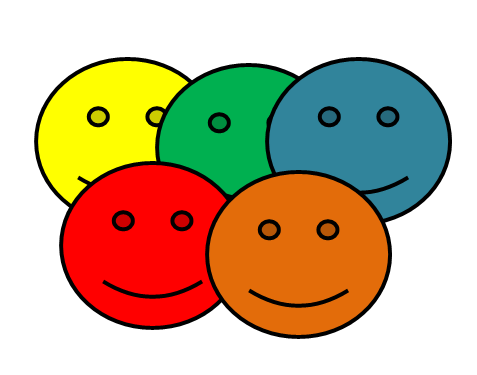 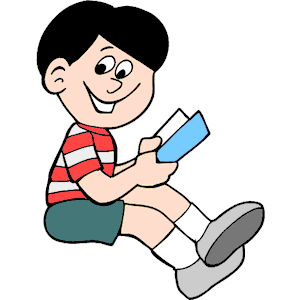 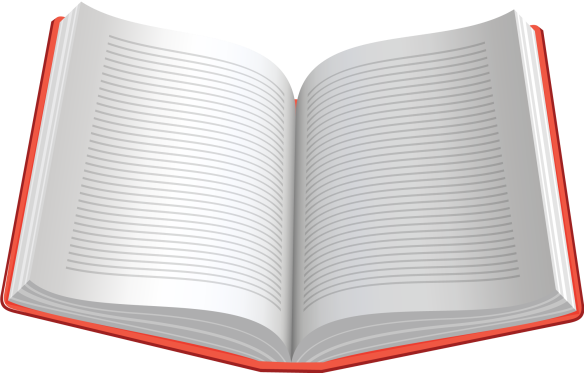 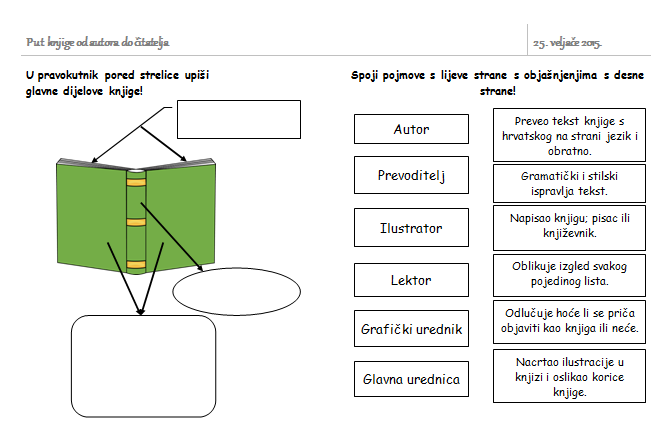 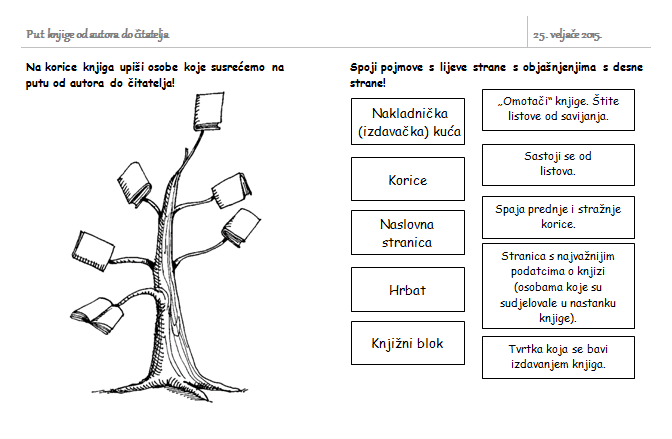 Hvala na pažnji!